Chapter 14:  Organizational Culture
Agenda
Organizational culture
Organizational subcultures
Socialization
Organizational climates
Scandura, Essentials of Organizational Behavior. © 2016, SAGE Publications.
2
When Elephants learn to Dance
IBM was hierarchical and traditional, and facing bankruptcy
New CEO changed the culture
Empowered employees to act
Focus on bringing value to customers
Scandura, Essentials of Organizational Behavior. © 2016, SAGE Publications.
3
What is Organizational Culture?
Pattern of assumptions developed to cope with  problems of external adaptation and internal integration
The group has invented, discovered, or learned these assumptions.
The assumptions have worked well enough to be considered valid.
Taught to new members as the correct way to perceive, think, and feel in relation to problems.
Scandura, Essentials of Organizational Behavior. © 2016, SAGE Publications.
4
Three Levels of Culture
Artifacts and creations 
Values 
Espoused -- spoken
Enacted -- behaviors
Assumptions
Scandura, Essentials of Organizational Behavior. © 2016, SAGE Publications.
5
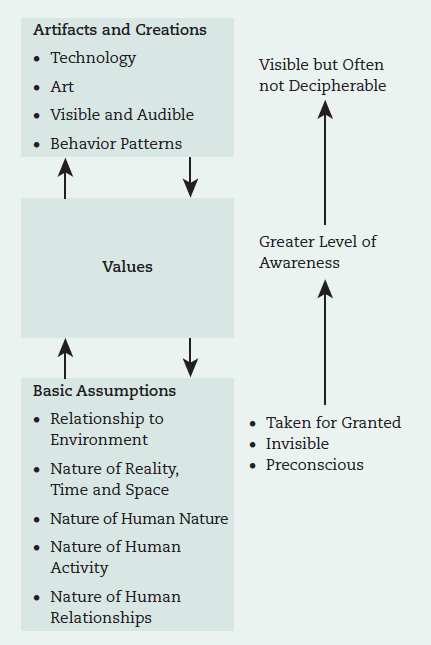 Interaction between Cultural Levels
Source: Schein, E. H. (1984). Coming to a new awareness of organizational culture. , 25(2), 3–16. p. 4.
Scandura, Essentials of Organizational Behavior. © 2016, SAGE Publications.
6
[Speaker Notes: Figure 14.1 on page 367]
7 Characteristics of Culture
1. Innovation and risk-taking 
2. Attention to detail 
3. Outcome orientation
4. People orientation 
5. Team orientation
6. Aggressiveness (easygoingness reversed)
7. Stability
Scandura, Essentials of Organizational Behavior. © 2016, SAGE Publications.
7
Signs of Problems within A Culture
High turnover and low morale 
Ongoing inconsistency
Lack of focus on the external environment
Short-term thinking
Rise of destructive subcultures
Undermining the success of others
Increased cynicism
Scandura, Essentials of Organizational Behavior. © 2016, SAGE Publications.
8
National and organizational culture
Leader values, founder values, and national culture influence organizational culture
However, four consistent elements of organizational culture found around the world:
Adaptability
Involvement
Mission
Consistency
Scandura, Essentials of Organizational Behavior. © 2016, SAGE Publications.
9
Denison Model OF CULTURE
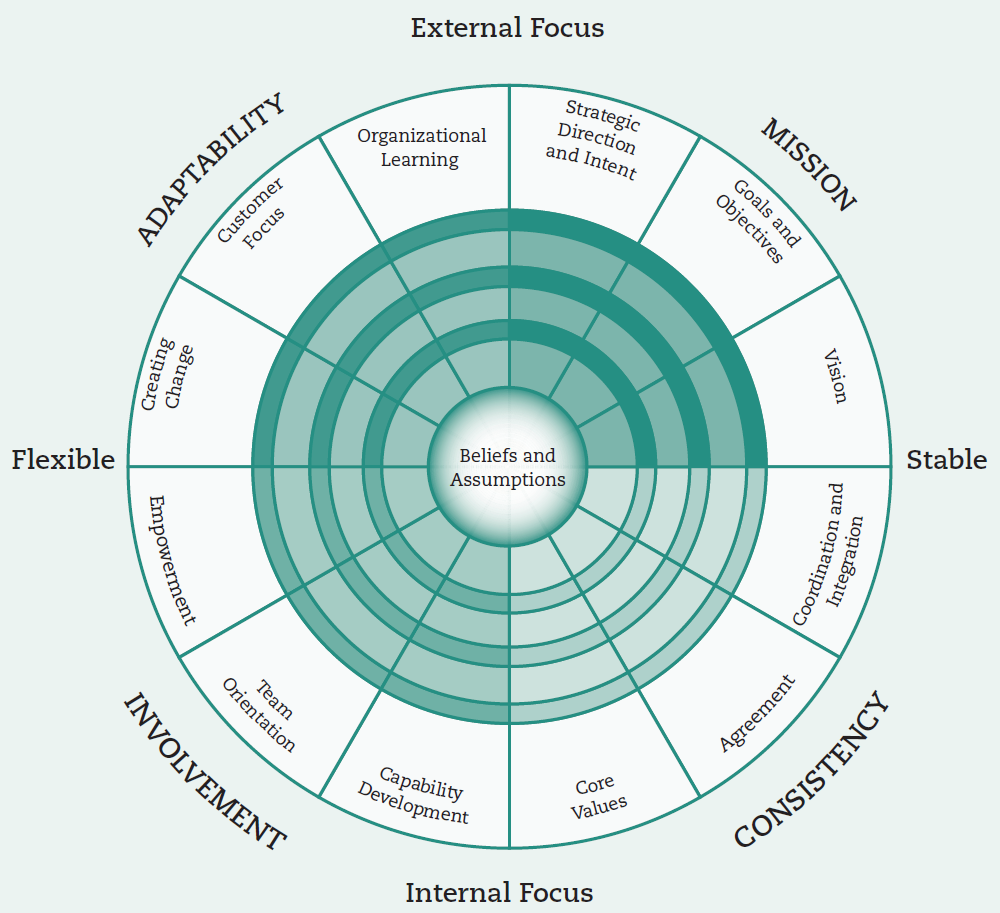 Source: Denison, D. R., Haaland, S., & Goelzer, P. (2004). Corporate culture and organizational effectiveness: Is Asia different from the rest of the world? Organizational Dynamics, 33(1), 98–109. p. 101.
Scandura, Essentials of Organizational Behavior. © 2016, SAGE Publications.
10
[Speaker Notes: Figure 14.2 on page 369]
Organizational Subcultures
Operators
Engineers
Executives
Scandura, Essentials of Organizational Behavior. © 2016, SAGE Publications.
11
socialization
The process an organization uses so new members acquire necessary attitudes, behaviors, knowledge, and skills to become productive organizational members
Scandura, Essentials of Organizational Behavior. © 2016, SAGE Publications.
12
SOCIALIZATION
3-stage process:
Anticipatory socialization
Organizational entry and assimilation
Metamorphosis
Scandura, Essentials of Organizational Behavior. © 2016, SAGE Publications.
13
The SOCIALIZATION Process
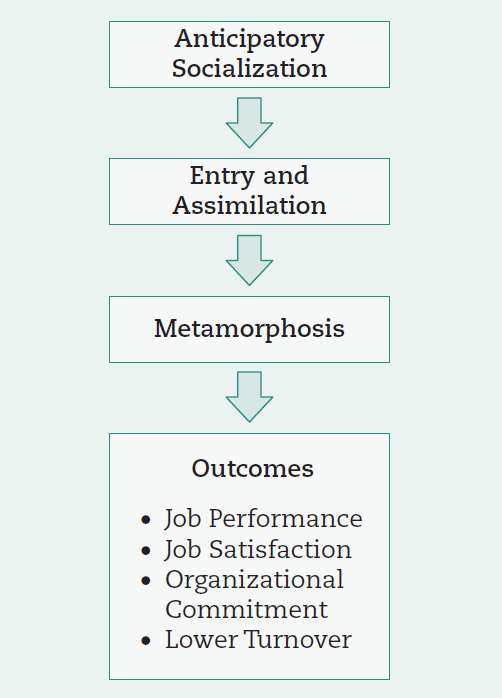 Source: Jablin, F. M. (1987). Organizational entry, assimilation, and exit. In: L. L. Putnam, K. H. Roberts, & L. W. Porter (eds), Handbook of organizational communication: An interdisciplinary perspective (pp. 679–740). Beverly Hills, CA: Sage.
Scandura, Essentials of Organizational Behavior. © 2016, SAGE Publications.
14
How EMPLOYEES learn culture: EXAMPLES
Stories
Ray Kroc McDonald’s story
Rituals
Wal-Mart cheer
Symbols
Papa John’s Camaro
Language
Disney: Guests vs. customers
Scandura, Essentials of Organizational Behavior. © 2016, SAGE Publications.
15
Organizational Climate
Organizational climate -- shared perceptions about the organization and work environment 
The difference between culture and climate is that culture is an evolved context and climate is a situation that employees are in.
Scandura, Essentials of Organizational Behavior. © 2016, SAGE Publications.
16
Diversity climate
Employees’ shared perceptions of policies, practices, and procedures that implicitly and explicitly communicate the extent to which fostering and maintaining diversity and eliminating discrimination is a priority
Scandura, Essentials of Organizational Behavior. © 2016, SAGE Publications.
17
Ethical Climate
Aspects:
Caring
Law and code
Rules
Instrumental
Independence
Scandura, Essentials of Organizational Behavior. © 2016, SAGE Publications.
18
LEADERSHIP IMPLICATIONS: CHANGING ORGANIZATIONAL CULTURE
Tool #1: Recruit and select people for culture fit
Tool #2: Manage culture through socialization and training
Tool #3: Manage culture through the reward system
Source: Chatman, J. A. & Cha, S. E. (2003). Leading by leveraging culture. California Management Review, 45(4), 20-34.
Scandura, Essentials of Organizational Behavior. © 2016, SAGE Publications.
19
Open-accessstudent resources
Checklist action plan
Learning objective summaries
Mobile-friendly quizzes 
Mobile-friendly eFlashcards
Video and multimedia resources
SAGE journal articles
edge.sagepub.com/scandura
Scandura, Essentials of Organizational Behavior. © 2016, SAGE Publications.
20